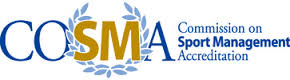 How to Talk about Accreditation with Students and Employers
Michael Pfahl 
(Ohio University, COSMA BOC)
Pathway for Today
Pulling ideas and examples together

	Integrating assessment work beyond curricular development

	Identify practices for comparison rather than best practices

	Making COSMA (and other accreditation areas) part of the culture versus 	something we do
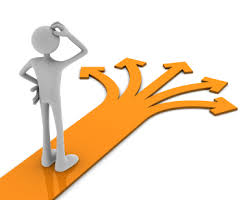 Integrating Assessment Work Beyond Curricular Development
Rationale: It is not DNA unless it is language.
COSMA Elements Within Recruitment
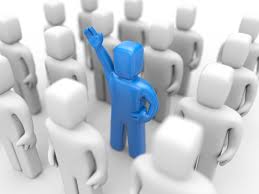 Telling a story that is reinforced with accreditation

The following three (3) slides were taken directly from the prospective student presentations I gave as undergraduate program director (four years)
Accreditation Becoming Common
The COSMA accreditation ensures:

Our program meets industry standards for 
learning, faculty, teaching, and pedagogy as 
established by leading sport management 
programs worldwide. 

We are part of an elite group of sport management 
and administration programs that demonstrated 
the required academic excellence and 
outstanding learning outcomes necessary for 
accreditation. 

Upon graduation, students can be assured they 
will be prepared for success and ready to 
make a meaningful impact on the sport industry.
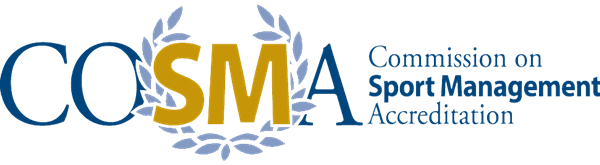 AACSB Accreditation

	The Association to Advance Collegiate Schools of Business is a global, nonprofit membership organization of educational institutions, businesses, and other entities devoted to the advancement of management education. Established in 1916, AACSB International provides its members with a variety of products and services to assist them with the continuous improvement of their business programs and schools.” – (AACSB, 2014, paragraph 1)
What the data tells us
Why we’re chosen: Reputation, Rankings, Strength of Program 


Important items to first year students: Networking Opportunities, Applied Experiences, Developing Professional Skills 


How did we do?: A- or greater ratings (DSA), B+ or greater ratings (College)

(DSA First Year Experience Survey January 2015)
What the data tells us
Augmented with online annual report and encouraged the students and families to visit our webpage and that of COSMA.
Connecting to the Campus
Please note I forced my way into university and college level prospective events.
Industry Dialogue Driving COSMA Standards
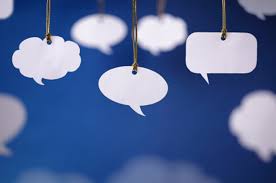 This area is still in development

Engaging with industry personnel will be necessary to explain the COSMA work
Connecting to the Industry
Rough Waters Ahead
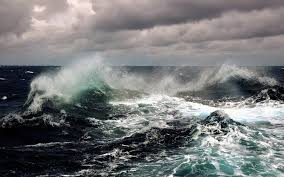 Today is only the start

COSMA has a role to play to find ways to promote its accreditation to prospective sport management students as well as to the industry.

Challenge for AY2017-2018

Find three (3) ways to integrate COSMA accreditation into your recruitment efforts, especially the on-campus visits
Find one (1) way to integrate COSMA accreditation into your introduction class
Find one (1) to promote COSMA accreditation to your industry partners
Find one (1) to promote COSMA accreditation to your industry internship partners